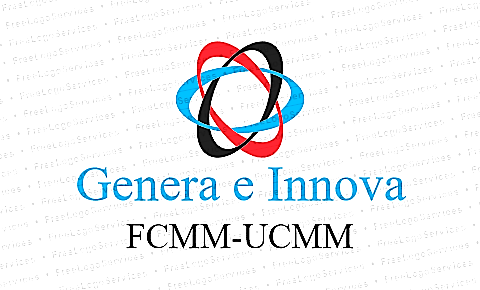 Juego didáctico para el aprendizaje de conceptos básicos en la asignatura Enfermería Clínico Quirúrgica
Autores: 
MSc. Armando Estrada García 
MSc. Violeta Robles Mirabal
MSc. Idalmis Castillo Morejón
MSc. Catalina Adelina Serrano Díaz
MSc. Maybet González Pérez
MSc. Zuleika Zuaznabar Díaz
2023
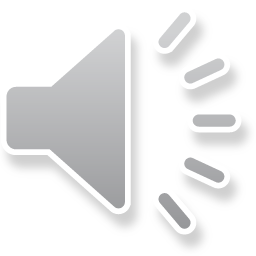 Didáctica centrada en el sujeto que aprende
Universidad contemporánea
Aprendizaje basado en el juego
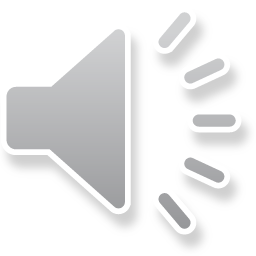 Situación problemática
Dificultades en dominio de terminologías médicas y conceptos básicos tanto en la teoría como en la práctica.
Insuficiente vinculación de contenidos teóricos en la práctica que se traduce en  el desarrollo de habilidades.
Objetivo
Diseñar un juego didáctico para el aprendizaje de conceptos básicos en la asignatura Enfermería Clínico Quirúrgica I en la formación de Enfermería Técnico Superior de la Facultad de Ciencias Médicas “ Dr. Juan Guiteras Gener”.
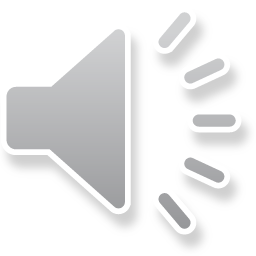 MÉTODOS DE LA INVESTIGACIÓN
GENERAL: Dialéctico materialista
EMPÍRICOS
TEÓRICOS
Encuesta
 Observación participante
Analítico-sintético
Inductivo deductivo 
Histórico lógico
Analogía-modelado
Enfoque sistémico- estructural
De lo abstracto a lo concreto
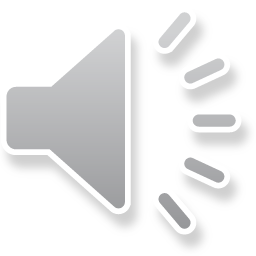 Resultados
Encuesta
El 43,5 % de los estudiantes presentan dificultad en el aprendizaje de las Terminologías médicas y un 36,6% en el tema de Desequilibrio Hidroelectrolítico y Ácido básico.
El 33,3 % de los profesores coinciden en que los principales temas de mayor dificultad en el aprendizaje en la asignatura Enfermería Clínico Quirúrgica I son las Terminologías médicas y el Desequilibrio Hidroelectrolítico y Ácido básico.

Observación participante a los estudiantes
En el 55,1% no se observa la integración de los conocimientos teóricos y prácticos
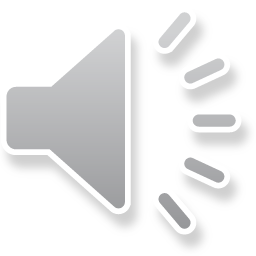 Diseño de juego didáctico para el aprendizaje de conceptos básicos en la asignatura Enfermería Clínico Quirúrgica. 
 

Título del Juego: Sopa de letras
Área del conocimiento: Asignatura: Enfermería Clínico Quirúrgica
Objetivo: Desarrollar habilidades para el aprendizaje de terminologías médicas y conceptos básicos en la asignatura Enfermería Clínico Quirúrgica I

Contenidos: Tema I-Introducción a la Enfermería Clínico Quirúrgica.
Propedéutica. Generalidades. Propedéutica Clínica. Concepto, semiología, sindromología, patogenia, enfermedad, etiología, pronóstico, diagnóstico. Prefijos y sufijos más utilizados en la Medicina.
Alteraciones generales de la coloración de la piel. Alteraciones del tejido celular subcutáneo. Tipos constitucionales. Facies. Marchas.

Método de enseñanza: Juego didáctico.
Dirigido a: Estudiantes de 1er año de Técnico Superior en Enfermería
Número de jugadores: Variante con estudiante de forma individual, variante en equipos (4 estudiantes por equipo)
Materiales: Tarjetas, lápiz, material impreso con el contenido del tema a desarrollar
Tiempo:20 a 30 minutos
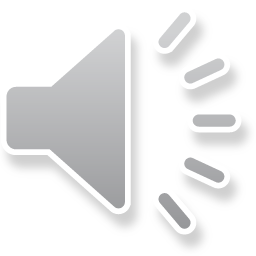 Para el juego didáctico sopa de letras se confeccionará una tarjeta o documento impreso dividida en dos partes, a la izquierda estarán las preguntas que deben contestar los estudiantes y a la derecha un cuadro de 25 filas y 20 columnas, conformando así 500 casillas con letras en su interior y que se encuentren en ellas las palabras que den respuesta a las preguntas realizadas. (fig 1)
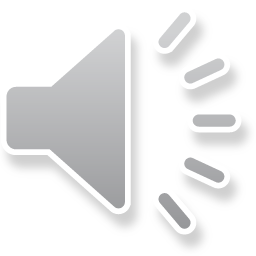 Fig. 1 Juego didáctico Sopa de letras.
Procedimiento e instrucciones
Para la realización del juego el profesor orientará con anterioridad el estudio independiente de un tema en específico y explicará en qué consiste el mismo.
Se conformarán los equipos en dependencia de la cantidad de estudiantes y cada equipo estará integrado por 4 estudiantes.
Un integrante de cada equipo seleccionará una tarjeta, todas con diferentes preguntas, pero sí con la misma cantidad de preguntas e igual esquema.
Los estudiantes responderán y señalarán en la tarjeta la palabra correcta con una línea recta, cuya respuesta puede aparecer de forma horizontal, vertical, o transversal.
Cada equipo dispondrá de 20 a 30 minutos para responder las preguntas.
Las preguntas que no sean contestadas por el equipo, se debatirán en el aula y el profesor expondrá las respuestas correctas, consolidándose el conocimiento posterior al juego realizado.
Durante el juego el profesor rectificará las respuestas erróneas y señalará las correctas.
Una vez que se concluya el juego tanto los profesores como los estudiantes se señalarán los aspectos positivos y los negativos de la actividad.
El profesor evaluará de forma individual a cada integrante del equipo.
Resultará ganador el equipo que mayor cantidad de preguntas correctas logre contestar y localizar en la tarjeta.
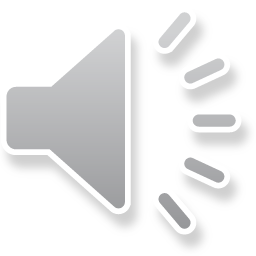 Aportes
Científico
Social
Docente
Económico
Incorpora a la sociedad un profesional de Enfermería con una formación más integral como lo demanda los tiempos actuales con profundas convicciones éticas y morales, así como los conocimientos científicos para la gestión del cuidado como objeto de la Enfermería como ciencia
Permite mejorar la asimilación y consolidación del conocimiento, propiciará además la independencia cognoscitiva en los estudiantes, lo que se traduce en la elevación de la calidad de la formación de los futuros profesionales de Enfermería
Permite el mejoramiento de la asimilación de conocimientos de los estudiantes y como soporte didáctico para los profesores para el logro de los objetivos
Contribuye al ahorro de recurso en su confección
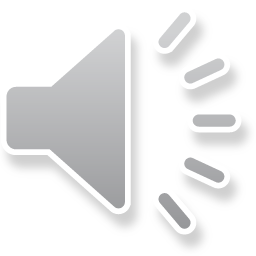 Conclusiones
El juego didáctico considerado como una herramienta a utilizar en el proceso de enseñanza aprendizaje, contribuye a elevar la independencia cognoscitiva y creadora en los estudiantes, su aplicación hará posible la apropiación de terminologías médicas y conceptos básicos en la asignatura Enfermería Clínico Quirúrgica I
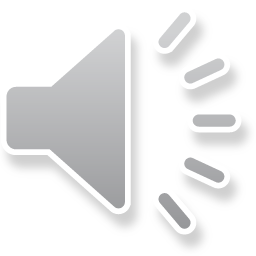